Torneo di Calcio (2012-13)
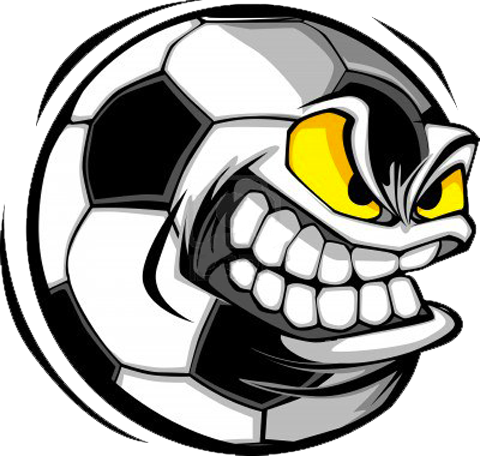 Sconf it te
Torneo di Calcio (2012-13)
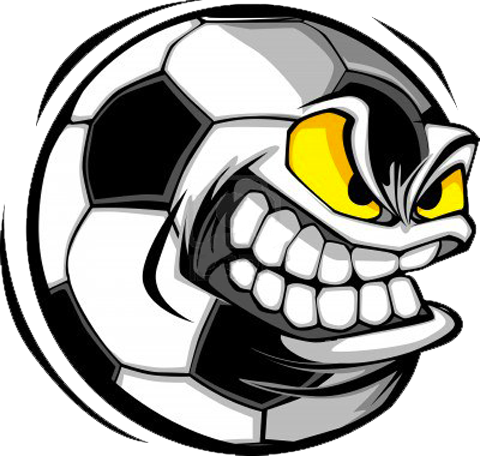 Perdente
Finale per il 1° Posto
Perdente
Finale per il 3° Posto
Torneo di Basket (2012-13)
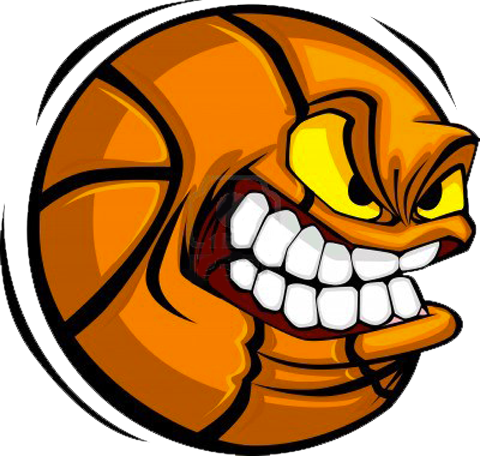 Sconf it te
Torneo di Basket (2012-13)
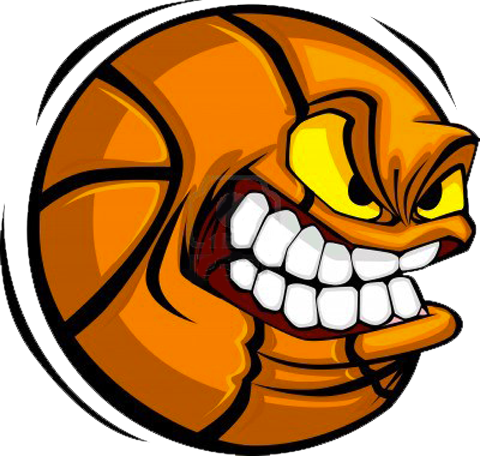 Perdente
Finale per il 1° Posto
Perdente
Finale per il 3° Posto
Torneo di Pallavolo  (2012-13)
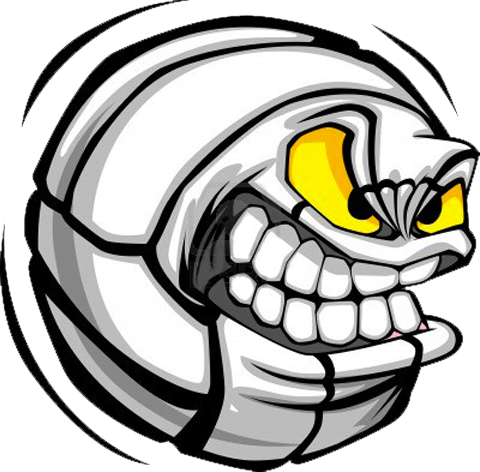 Sconf it te
Torneo di Pallavolo (2012-13)
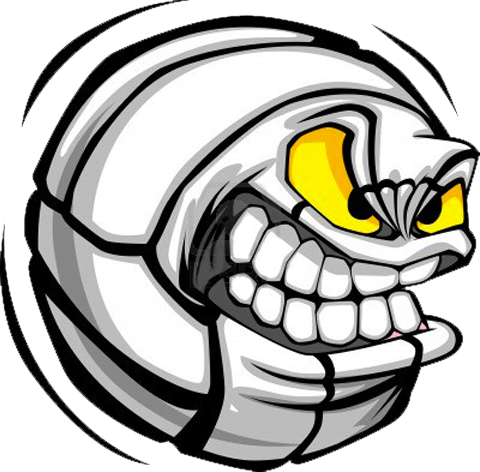 Perdente
Finale per il 1° Posto
Perdente
Finale per il 3° Posto
Palla Rilanciata (2012-13)
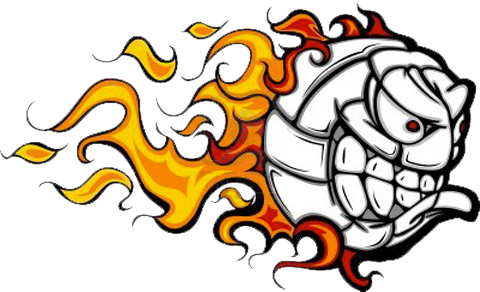 Sconf it te
Palla Rilanciata (2012-13)
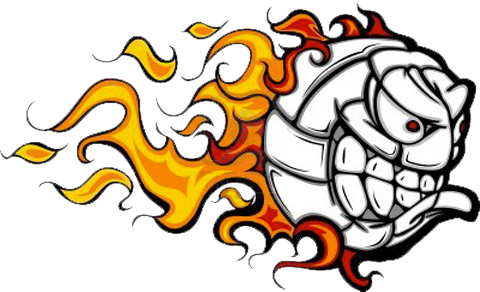 Perdente
Finale per il 1° Posto
Perdente
Finale per il 3° Posto
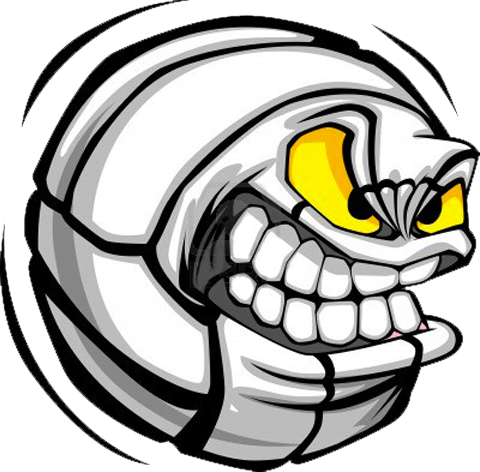 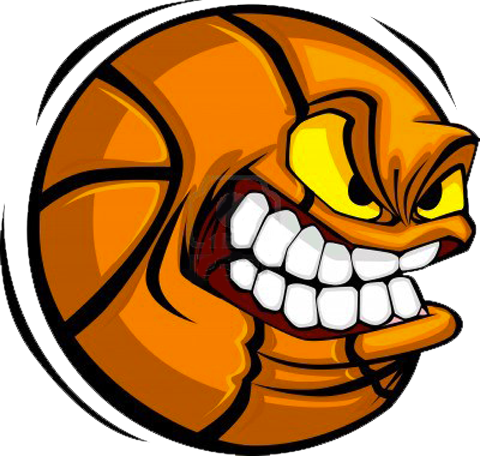 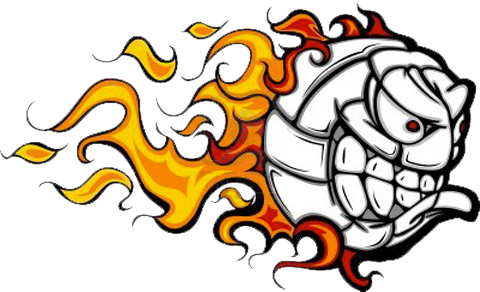 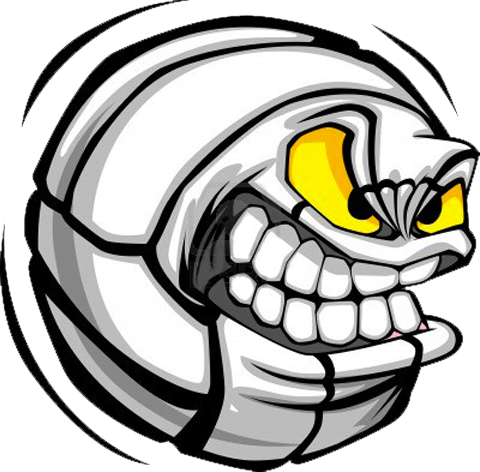